Informational/ Explanatory Essay: Thesis Statement
Mrs. Hayes
As You Enter Today
PBIS AIR Expectations: PBIS Poster in front of room
Entering: Line up at the lockers before entering—if the door is closed, wait patiently until my home class is dismissed
Seats: Today you may choose where you sit—seats will be assigned/changed based on how you behave—choose wisely 
Writing Folders: Remain in the classroom at the end of each day
Pencils: Sharpen pencils during work session 
Trade a valuable item to borrow a pencil
Purchase a pencil to keep for 1 Cooper Cash
Charging Phones: 3 Cooper Cash; you must provide the charger
Restroom/Water: 1st: No passes: you should have gone in homeroom
2nd, 6th, 7th : Only 1 pass a week—use your pass wisely
Classroom Rules and Procedures
WEdnesday February 26th
Opening
Practice Staying on Topic
Work Session
Classroom Procedure Overview
Explanatory Writing Basics Review 
Explanatory Writing Thesis Statement Analysis
Crafting an Explanatory Essay Thesis Statement Practice
Closing
Thesis Statement Shareouts
Standard
ELAGSE7W2: Write informative/explanatory texts to examine a topic and convey ideas, concepts, and information through the selection, organization, and analysis of relevant content.   
Learning Target
I can paraphrase the prompt’s “some” statement to craft an effective thesis statement.   
Essential Question
How do I write an effective thesis statement?
(1) Five score years ago, a great American, in whose symbolic shadow we stand today, signed the Emancipation Proclamation. (2) This momentous decree came as a great beacon light of hope to millions of Negro slaves who had been seared in the flames of withering injustice. (3) Not even the Negro in South Africa is free. (4) It came as a joyous daybreak to end the long night of their captivity. But 100 years later, the Negro still is not free. 
-Martin Luther King, Jr.'s "I Have A Dream" speech
Warm Up: Which sentence does not apply to the passage?
(1) Five score years ago, a great American, in whose symbolic shadow we stand today, signed the Emancipation Proclamation. (2) This momentous decree came as a great beacon light of hope to millions of Negro slaves who had been seared in the flames of withering injustice. (3) Not even the Negro in South Africa is free. (4) It came as a joyous daybreak to end the long night of their captivity. But 100 years later, the Negro still is not free. 
-Martin Luther King, Jr.'s "I Have A Dream" speech
Warm Up: Which sentence does not apply to the passage?
Directions:
Using your Cornell Notes Handout, copy the notes displayed on the PowerPoint. 
Materials:
1. Cornell Notes: Informational/Explanatory Thesis Statement 
2. Pencil
Quick Cornell Notes
Informational/ explanatory writing is defined as presenting reasons, explanations, or steps in a process.
What is an informational/explanatory essay?
What is a thesis statement?
The writer’s position/claim on an issue.
What does a thesis statement for an informational/explanatory look like?
Explanatory Essay Prompt
Strong Thesis: Animals such as dogs and kittens may form unusual bonds.
What are the steps to create a strong thesis for an informational/explanatory essay?
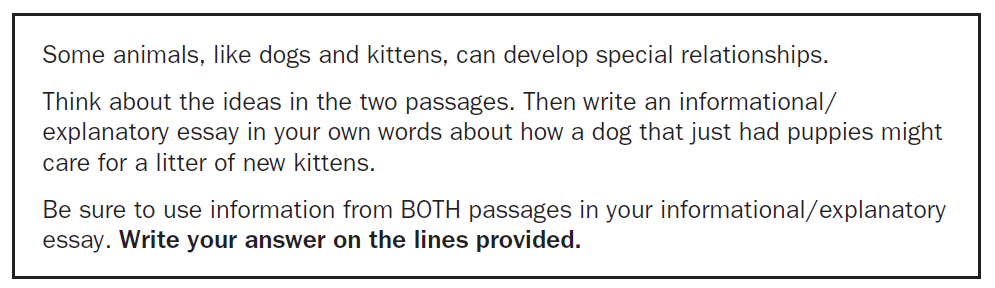 Animals such as dogs and kittens may form unusual bonds.
Constructing Thesis Statement Challenge
Directions:
Complete the Thesis Statement Handout using your Cornell Notes for assistance.
Materials:
1. Thesis Statement Handout
2. Cornell Notes Handout
As You Enter Today
Thursday February 26th
Opening
Thesis Statement Practice
Work Session
Thesis Statement Challenge
Read Informational Texts
Craft a Thesis Statement for your essay
Closing
Thesis Statement Share Outs
Standard
ELAGSE7W2: Write informative/explanatory texts to examine a topic and convey ideas, concepts, and information through the selection, organization, and analysis of relevant content.   
Learning Target
I can paraphrase the prompt’s “some” statement to craft an effective thesis statement.   
Essential Question
How do I write an effective thesis statement?
What are the steps to create a strong thesis for an informational/explanatory essay?
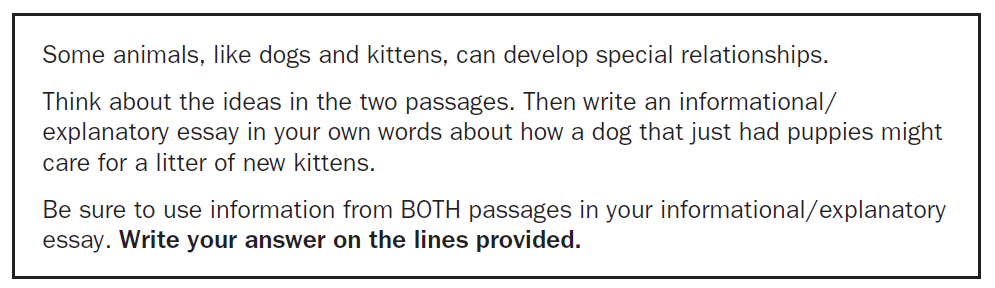 Animals such as dogs and kittens may form unusual bonds.
Thesis Statement Challenge
Directions:
I will display a “some statement”. In your groups, you must create a strong thesis statement. On your group’s dry erase board, you will create a strong thesis statement. You cannot hold up your board until I say “show me your strong thesis statement.” The team with the most points wins raffle tickets!!!
Materials:
1. Dry Erase Board
2. Eraser 
3. Group 
Some Statement #1
Some musical instruments require a mouthpiece, while other instruments only require hands to create sound.
Some Statement #2
Some regions of the world experience warmer weather year round, while other areas of the world witness different seasons.
Some Statement #3
Some animals rely on their camouflage to survive in the wild, while other animals rely on environmental adaptations.
Some Statement #4
Some politicians believe in global warming, while others believe that global warming is a hoax made up to scare the public.
Some Statement #5
Some students think that they do not need to study to get good grades, while others spend time preparing for each quiz and test so that they achieve a high score.
Some Statement #6
Some people believe that being a good musician is an innate talent, while others believe the musical superiority is achieved through dedication, practice, and hard work.
Some Statement #7
Watching sports is a popular hobby; some people think soccer is the best sport to watch, while others believe that football provides more viewing enjoyment.
Some Statement #8
Some people believe that playing video games is harmful to the development of social skills, while others believe that playing games allows people to connect with people around the world.
Some Statement #9
Some people dislike reading as a hobby, while others always carry around a book to read in the event they have a few extra minutes throughout the day.
Some Statement #10
Chocolate ice cream is the preferred flavor of some people, while others will only eat vanilla ice cream.
Some Statement #11
Sometimes people who start out as enemies have to work together and end up becoming friends.
Informational Text: Let’s Read  
Remember…
Look at the prompt before you read so you know what to look for as you read.
Read along silently as we read aloud
Annotate as you read
Use the following steps to craft your thesis statement